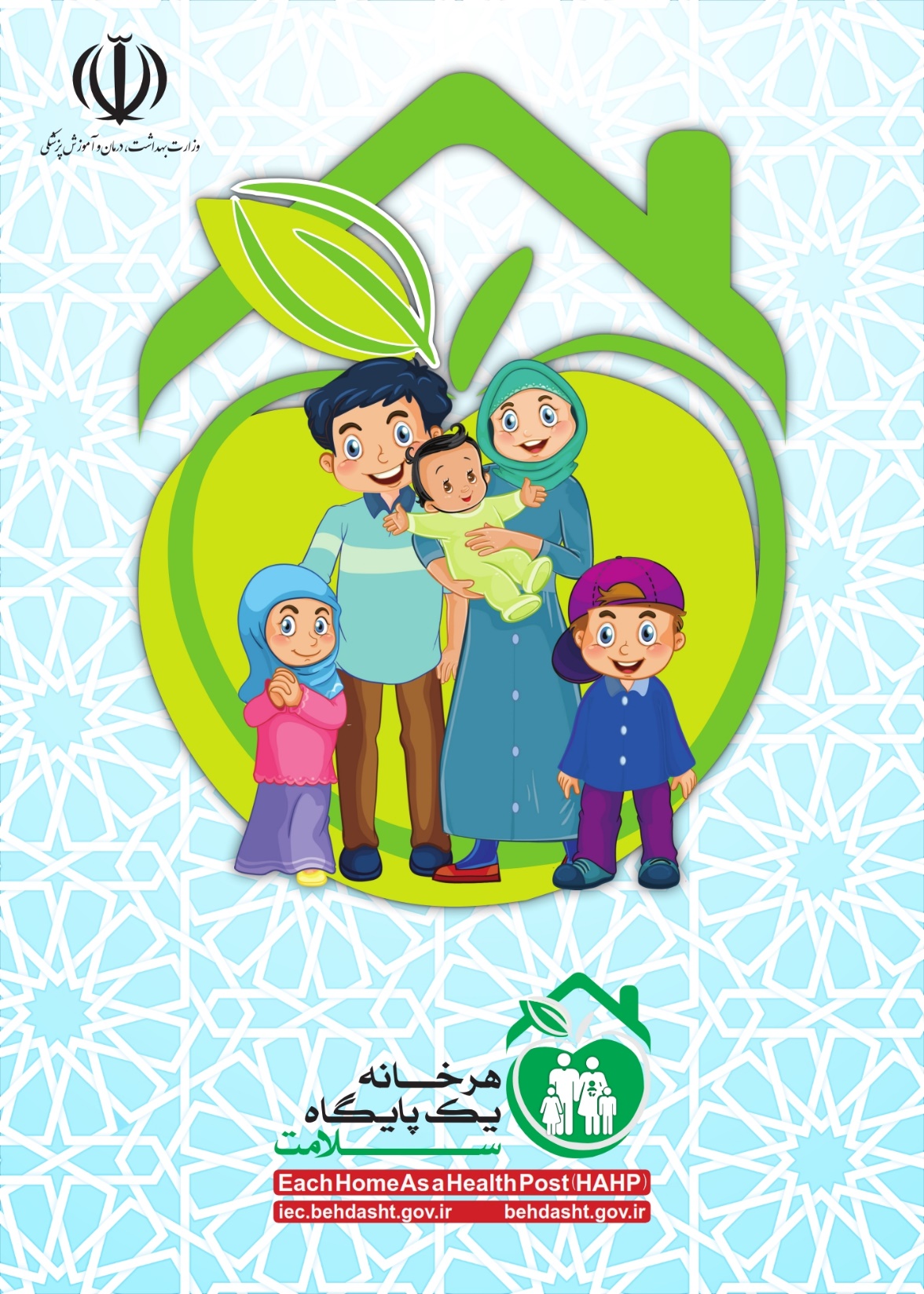 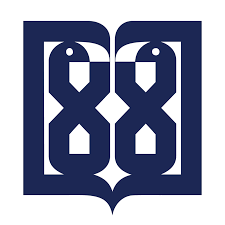 دانشگاه علوم پزشکی و خدمات بهداشتی درمانی تهران
معاونت بهداشت- دانشکده مجازی
مجموعه آموزشی هر خانه، یک پایگاه سلامت
این قسمت :  بهداشت بلوغ در پسران   
                 مدرس: زهرا بیگم  سیدآقا میری
               گروه:سلامت نوجوانان، جوانان و مدارس
بهداشت بلوغ در پسران
بلوغ باعث گذار از کودکی و رسیدن به بزرگسالی
 
فرد از نظر جنسی، توانایی تولید مثل پیدا میکند

 بلوغ پسران می‌تواند بین ۱۰ تا ۱4 سالگی اتفاق افتد.

 متوسط سن بلوغ در پسران13 سالگی است.
مراحل بلوغ پسران


   مرحله قبل از بلوغ
   مرحله بلوغ جنسی
   مرحله بعداز بلوغ
قبل از بلوغ :

بروزثانویه جنسی : 

پیدایش مو درصورت ودرناحیه اندامهای تناسلی

تغییرآهنگ صدا


این دوره، اوایل نوجوانی است از نظرسنی 10-12 سالگی را شامل می شود.
مرحله بلوغ جنسی :

ادامه بروز صفات ثانویه جنسی

 پیدایش سلولهای جنسی اسپرمهای زنده درادرارپسران


این دوره اواسط نوجوانی است وسنین13-14سالگی را شامل می شود.
مرحله بعداز بلوغ :

صفات ثانویه جنسی کاملا ظاهر شده اند. 

عملکرد اندامهای تناسلی وتولید مثل کامل است .


 این دوره اواخر دوران نوجوانی می باشدو بین سنین 15-19 سالگی است .
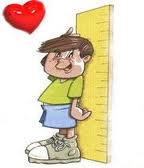 تغييرات دوران بلوغ
افزايش قد
 افزايش وزن
تغییر در اندام‌های بدن 
رشد موهاي زهار و زير بغل
رشد قد بازو و ساق
تغيير صدا
احتلام شبانه
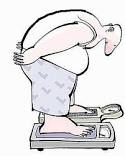 افزايش قد:
افزایش سریع قد در مراحل اولیه بلوغ اتفاق می‌افتد 
حداكثر این افزایش قددر پسران در ۱۴ سالگی است.
بیشترین افزایش طول قد دو سال بعد از بلوغ است  
كاهش رشد قدی تا سن ۲۰ الي ۲۱ سالگی ادامه می یابد .
به علت دوره طولانی رشد، قد پسران معمولاً‌بلندترازقد دختران است .
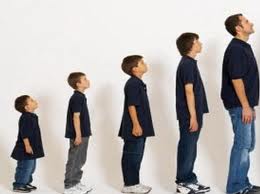 افزايش وزن:
افزایش وزن در هنگام بلوغ فقط مربوط به افزایش چربی نیست، بلكه به رشد و تكامل استخوان و عضله نیز مربوط می‌شود. 

در پسران حداكثر افزایش وزن در ۱۶ سالگی است.

 چاق شدن در دوران بلوغ هم غیرمعمول نیست.
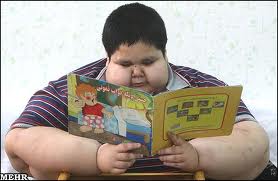 رشد موهاي زهار و زير بغل:
ابتدا موي زهار و حدود 20 ماه بعد موي زير بغل ، سينه و صورت رشد مي كند 

همزمان فعا ليت غدد عرق و چربي افزايش يافته آكنه ايجاد مي شود.
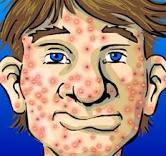 رشد قد، بازو و ساق:
دراين دوره رشد جهشي قد شروع و به طور متوسط 7 تا 12/5 سانتي متر در سال به قد پسران افزوده مي شود
قدرت عضلاني و پهناي سينه افزايش مي يابد.
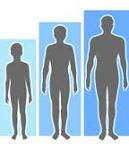 تغيير صدا:
تغييرات صدا و سن بروز آن تحت تاثير مجموعه عوامل هورموني ، ژنتيك و محيطي ،تغذيه مناسب و كافي ، ورزش و فعاليت جسماني و رفاه جسمي و روحي است.


تغییر صدا در پسران ناشی از رشد طناب‌های صوتی است. صدا ابتدا خشن و كمی ناهنجار و شاید دورگه و بعد بم می‌شود، ولی به تدریج آهنگ صدا مطلوب‌تر خواهد شد.
احتلام شبانه:
يك سال پس از رشد بيضه ها و معمولا شبانه يا نزديك صبح و درخواب و به طريق غير ارادي اتفاق مي افتد.

اولین انزال كه یكی از معیارهای بلوغ است معمولاً هنگام خواب پیش می‌آید و اگر نوجوان درباره آن چیزی ندانددچار نگرانی ميشود.

نوجوان باید بداند كه این یكی از مراحل رشد و تكامل است كه از سلامت وجود او خبر می‌دهد و نباید باعث نگرانی شود.
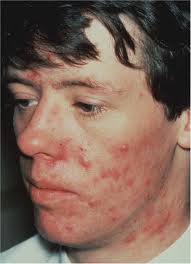 آكنه :
در دوران بلوغ غدد چربی در
 پوست بزرگ وفعال می شوند.
 
در اثر افزایش فعالیت غدد چربی ممكن است جوش‌هایی روی صورت 
و پوست بدن ظاهر شود كه به آنها آكنه می گویند.
 
محل شایع آنهاصورت است.
بهداشت فردی در دوران بلوغ
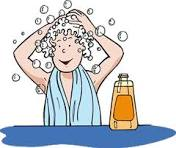 استحمام مرتب و تعویض البسه  

 استفاده از حوله و وسایل بهداشتی شخصی
همچنین زدودن موهای زائد بدن به روش صحیح .
بهداشت فردی در دوران بلوغ
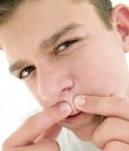 پرهیز از دستکاری و فشار دادن جوش ها 

شستشوی روزانه جوش ها را با آب و صابون

ضد عفونی محل جوش هابا استفاده از الکل طبی

مشورت با خانواده و مراجعه به پزشک
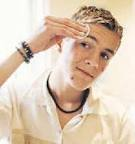 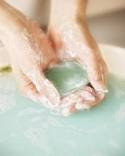 بهداشت فردی در دوران بلوغ
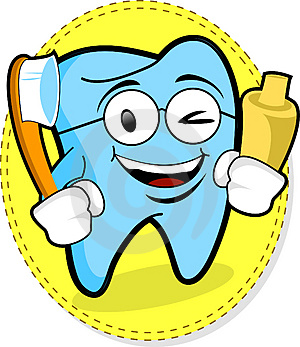 رعایت بهداشت دهان و دندان

مسواک زدن،  استفاده ازنخ دندان

مراجعه به دندانپزشک
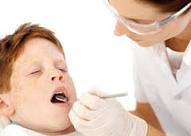 بهداشت فردی در دوران بلوغ
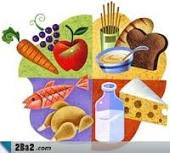 تغذیه مناسب و کافی
بهداشت فردی در دوران بلوغ
خودداری از کشیدن سیگار و دوری از افراد سیگاری و معتاد
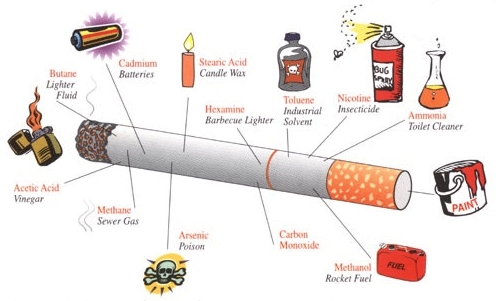 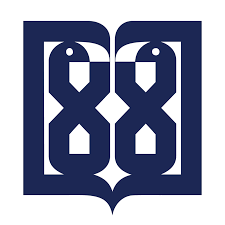 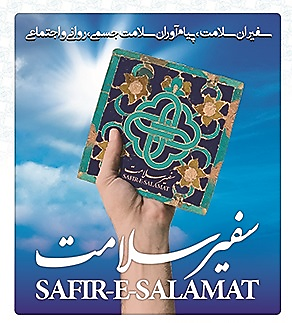 دانشگاه علوم پزشکی و خدمات بهداشتی درمانی تهران
معاونت بهداشت- دانشکده مجازی
سفیران سلامت تهران در شبکه های اجتماعی@safiranesalamatetehran
گروه آموزش و ارتقای سلامت